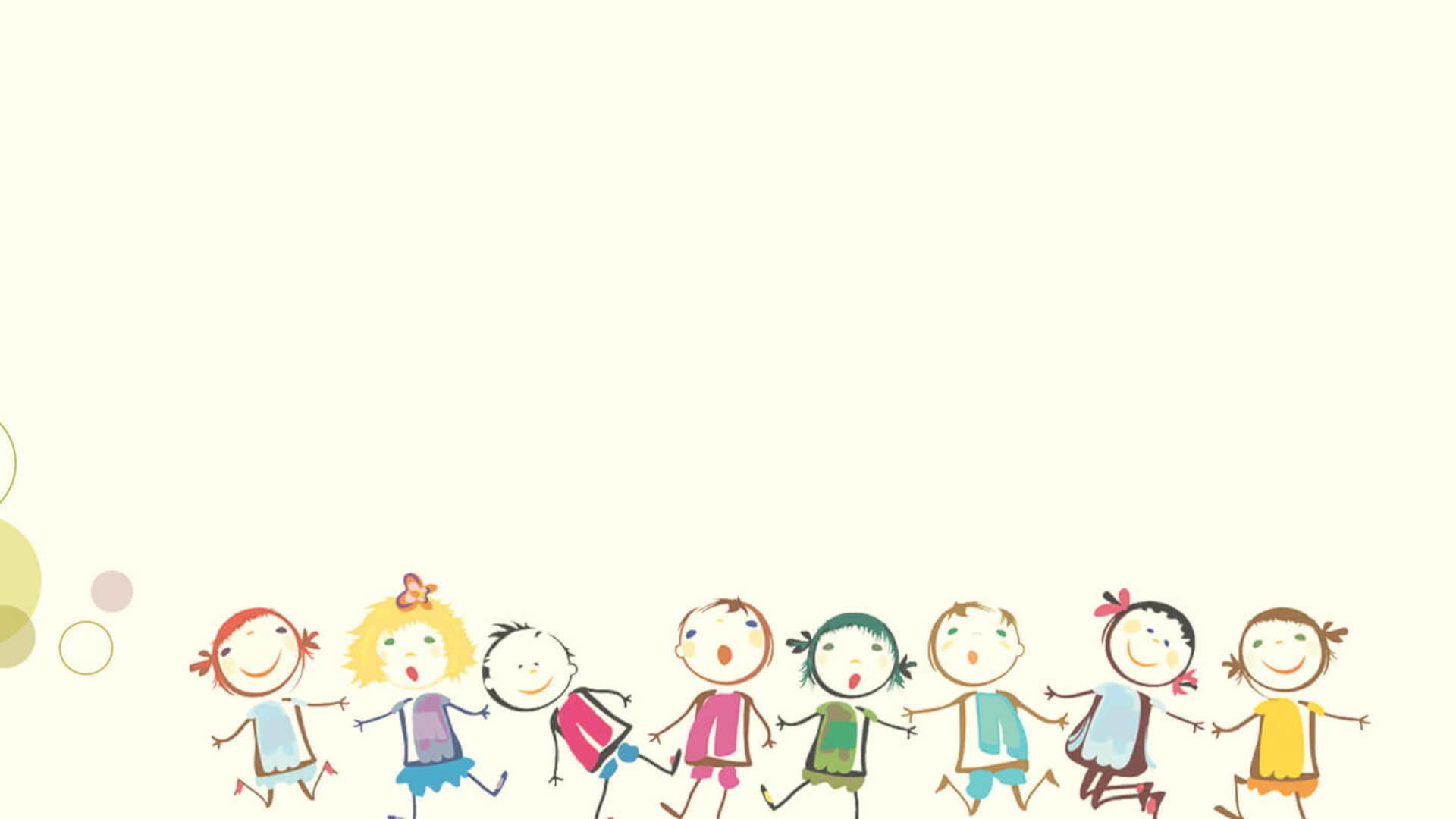 Муниципальное бюджетное дошкольное образовательное учреждение
детский сад №15 «Ручеек»
Психолого – педагогическое сопровождение детей с ОВЗ и детей-инвалидов в соответствии с внедрением новой ФАОП в ДОУ
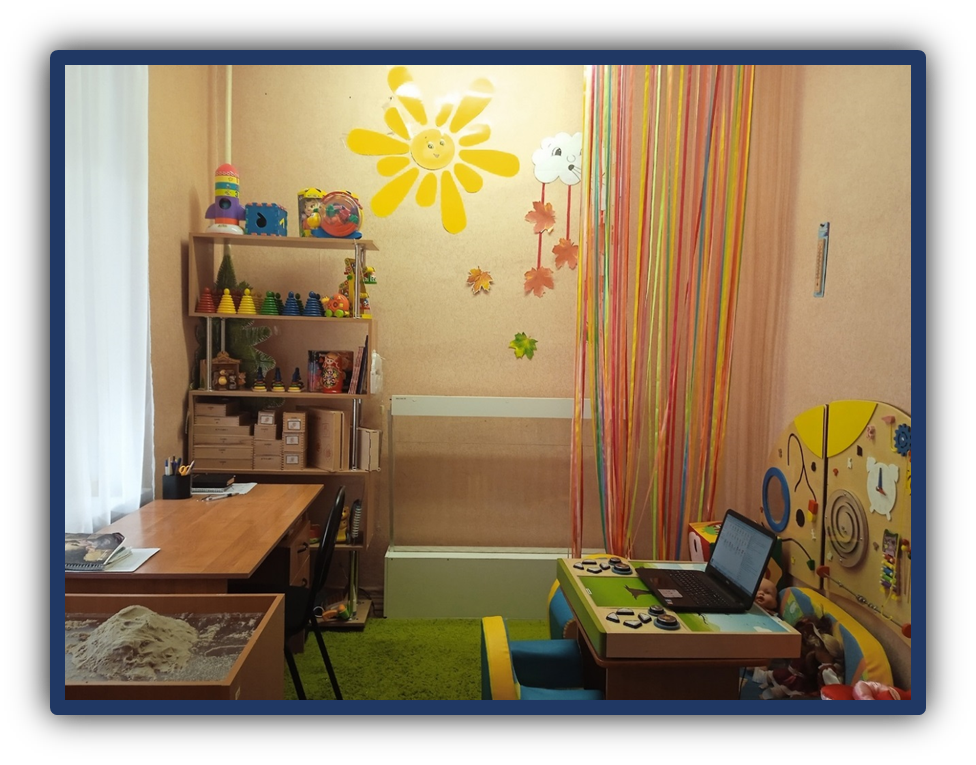 Подготовила:
Педагог-психолог
Калинина Е.В.
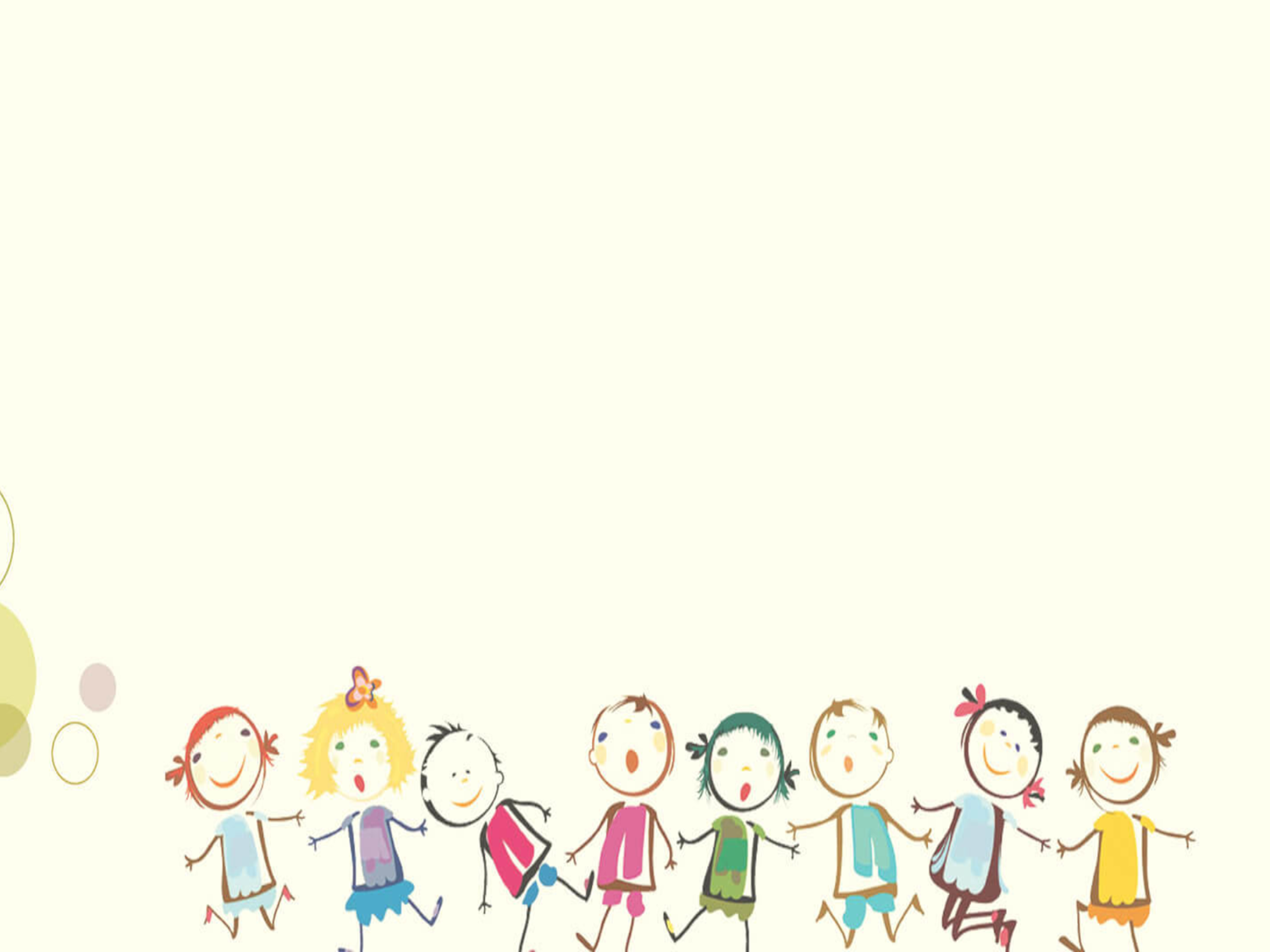 «Каждый ребёнок имеет возможность быть психологически готовым к школьному обучению на своём уровне, соответственно своим личностным особенностям».
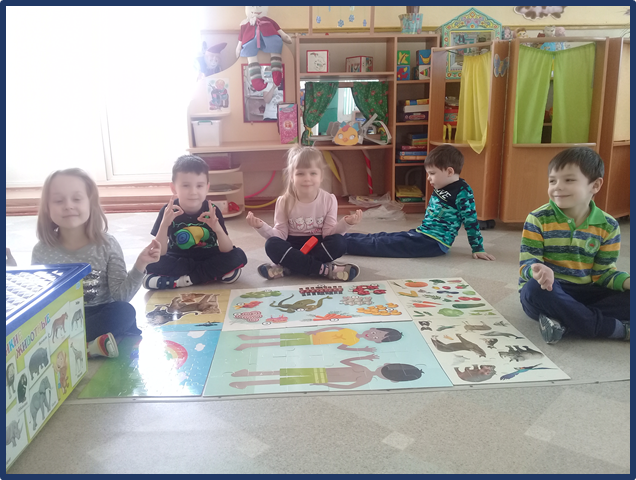 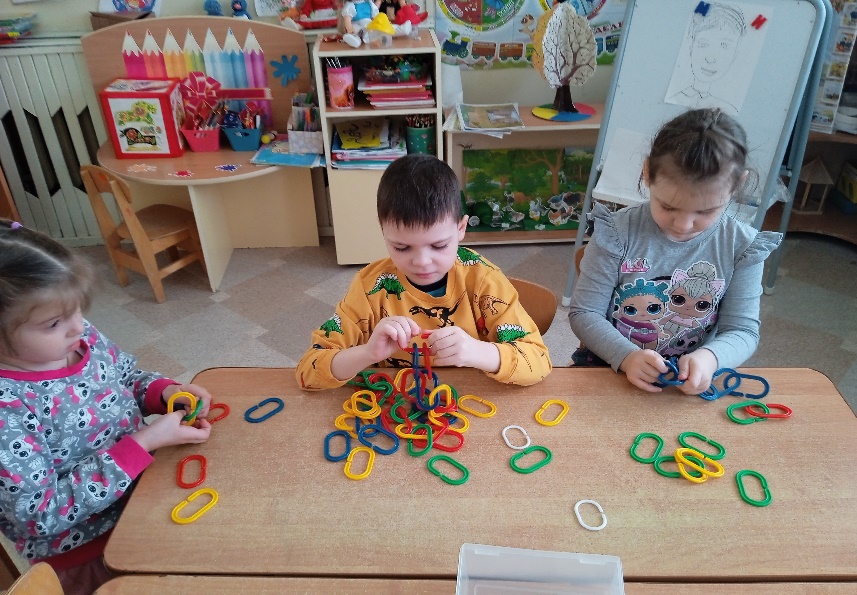 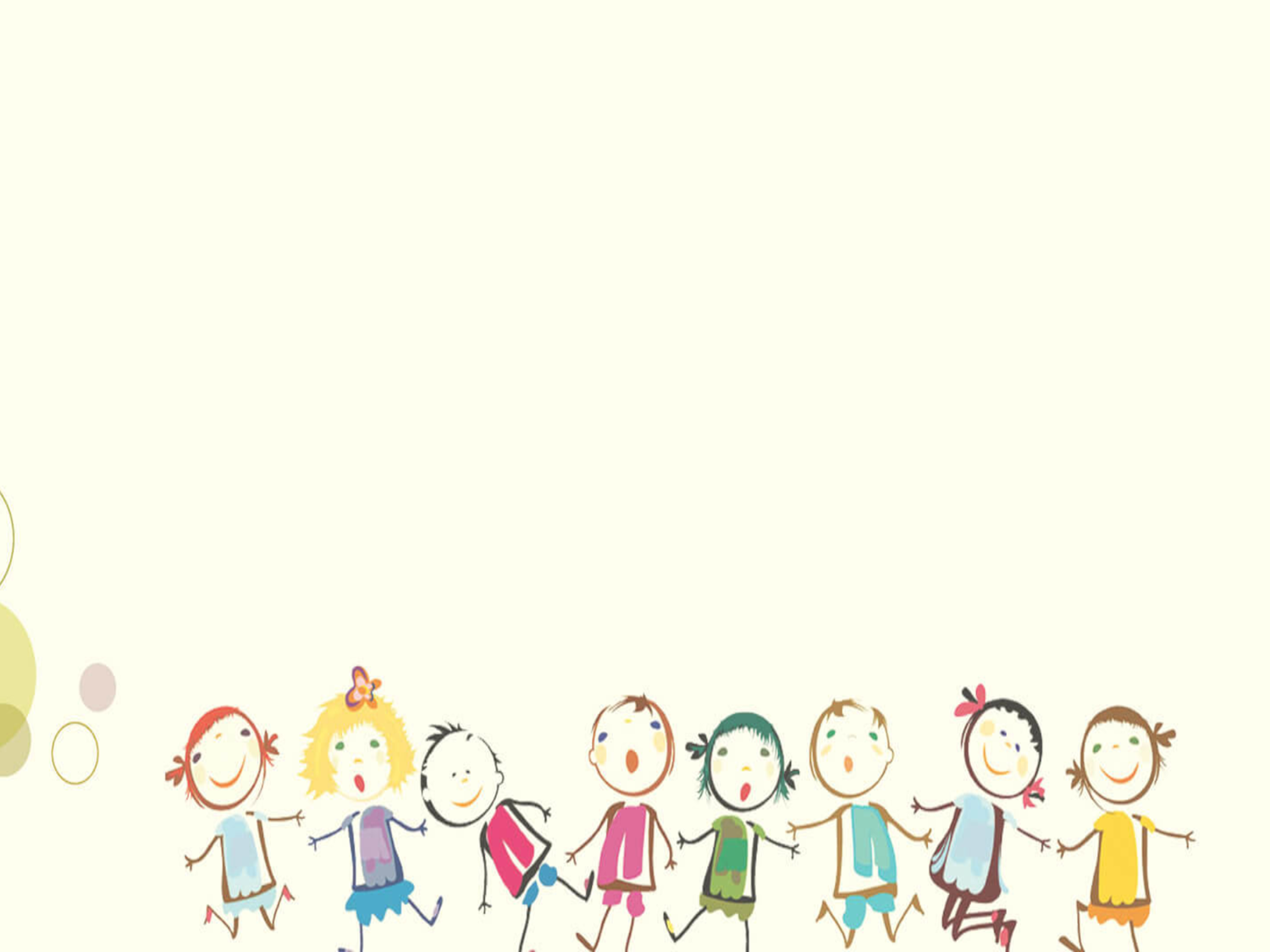 Понятие и классификация 
Попытаемся разобраться, что же это за категория детского населения. Итак, определение "дети с ОВЗ" подразумевает наличие у ребенка временного или постоянного отклонения в физическом или психическом развитии.
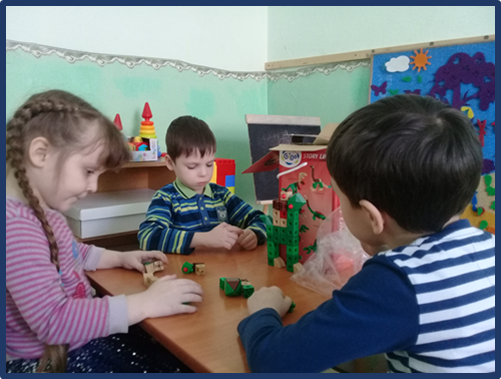 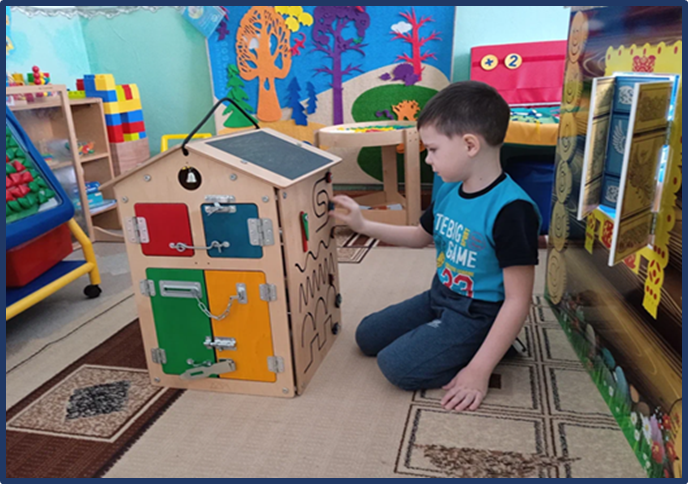 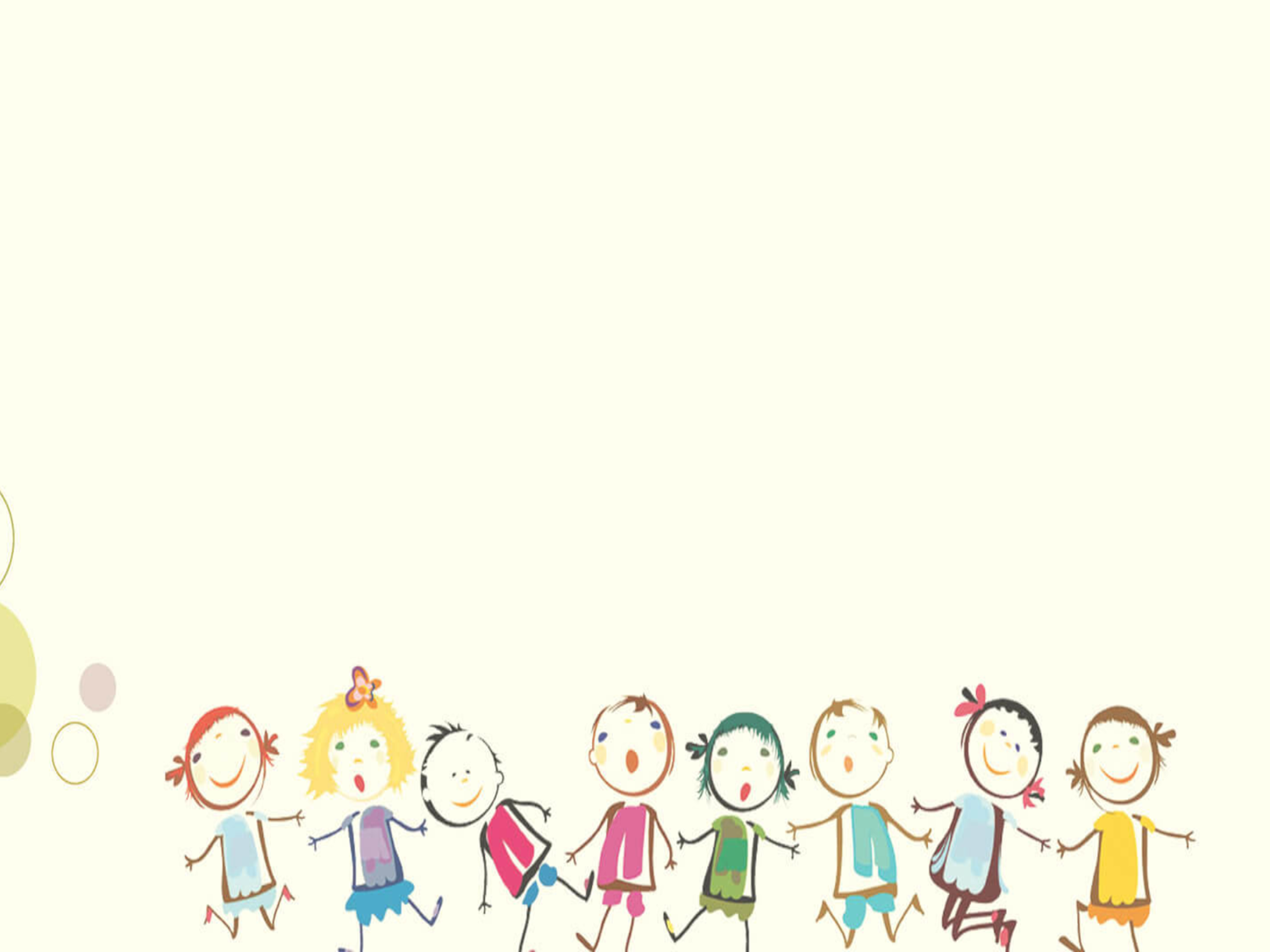 К числу недостатков развития, характерных для всех категорий лиц с ОВЗ, относятся дети с:
-  Нарушениями опорно – двигательного аппарата
- Замедленным и ограниченным восприятием
- Недостатком развития моторики
- Недостатками речевого и сенсорного развития
- Недостатками развития мыслительной 
деятельности
- Недостаточной познавательной активностью
- Недостатками в развитии личности                                                              (неуверенность в себе, низкая коммуникабельность,                                               эгоизм, пессимизм,                                                                                              заниженная или завышенная самооценка,                                                            неумение управлять собственным поведением.
- Нарушением слуха
- Нарушением зрения
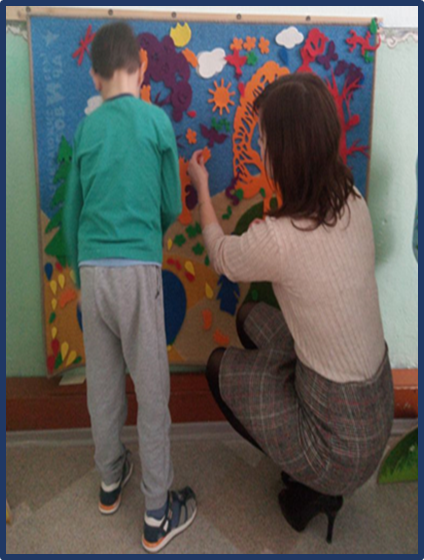 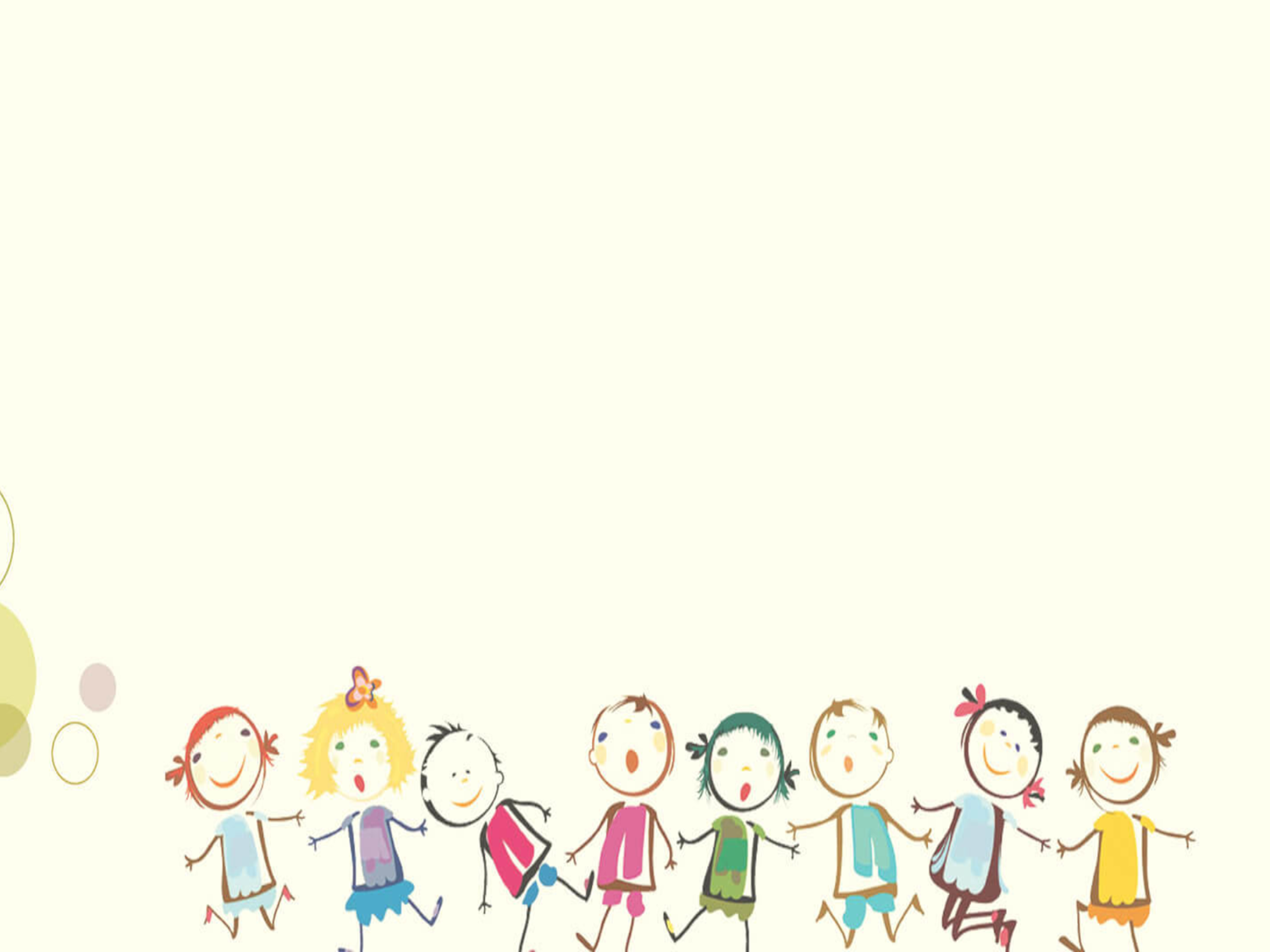 Цель психолого – педагогического сопровождения детей с ОВЗ и инвалидностью:
создание комплексной системы психолого -педагогических условий, способствующих успешной адаптации, реабилитации и  личностному росту детей в социуме.
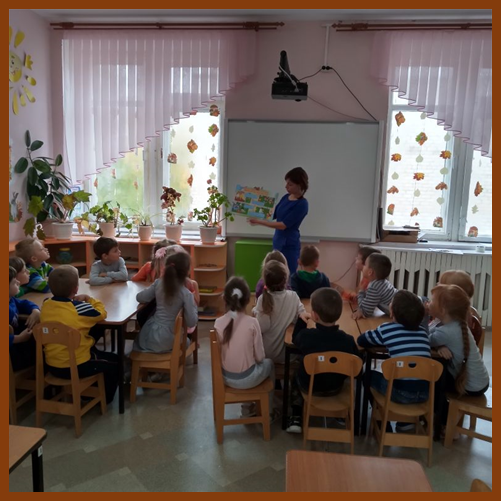 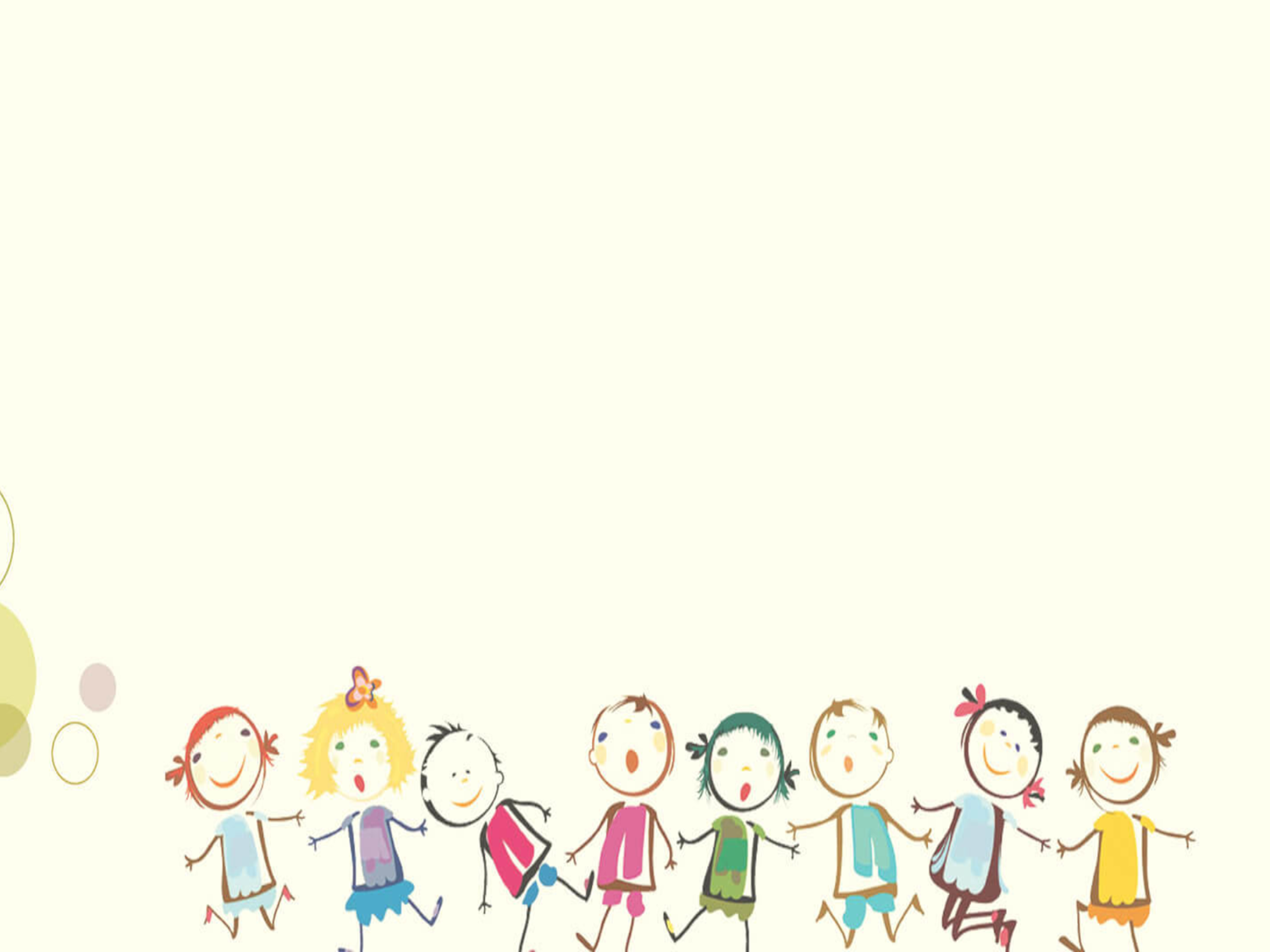 Задачи психолого-педагогического сопровождения:
- выявление особых образовательных потребностей детей с ОВЗ,обусловленных недостатками в их физическом и (или)психическом развитии;- осуществление индивидуально ориентированной психолого-медико-педагогической помощи детям с ОВЗ с учетомособенностей психофизического развития и индивидуальныхвозможностей детей (в соответствии с рекомендациямипсихолого-медико-педагогической комиссии);-  возможность освоения детьми с ОВЗ общеобразовательнойпрограммы и их интеграции в образовательном учреждении.
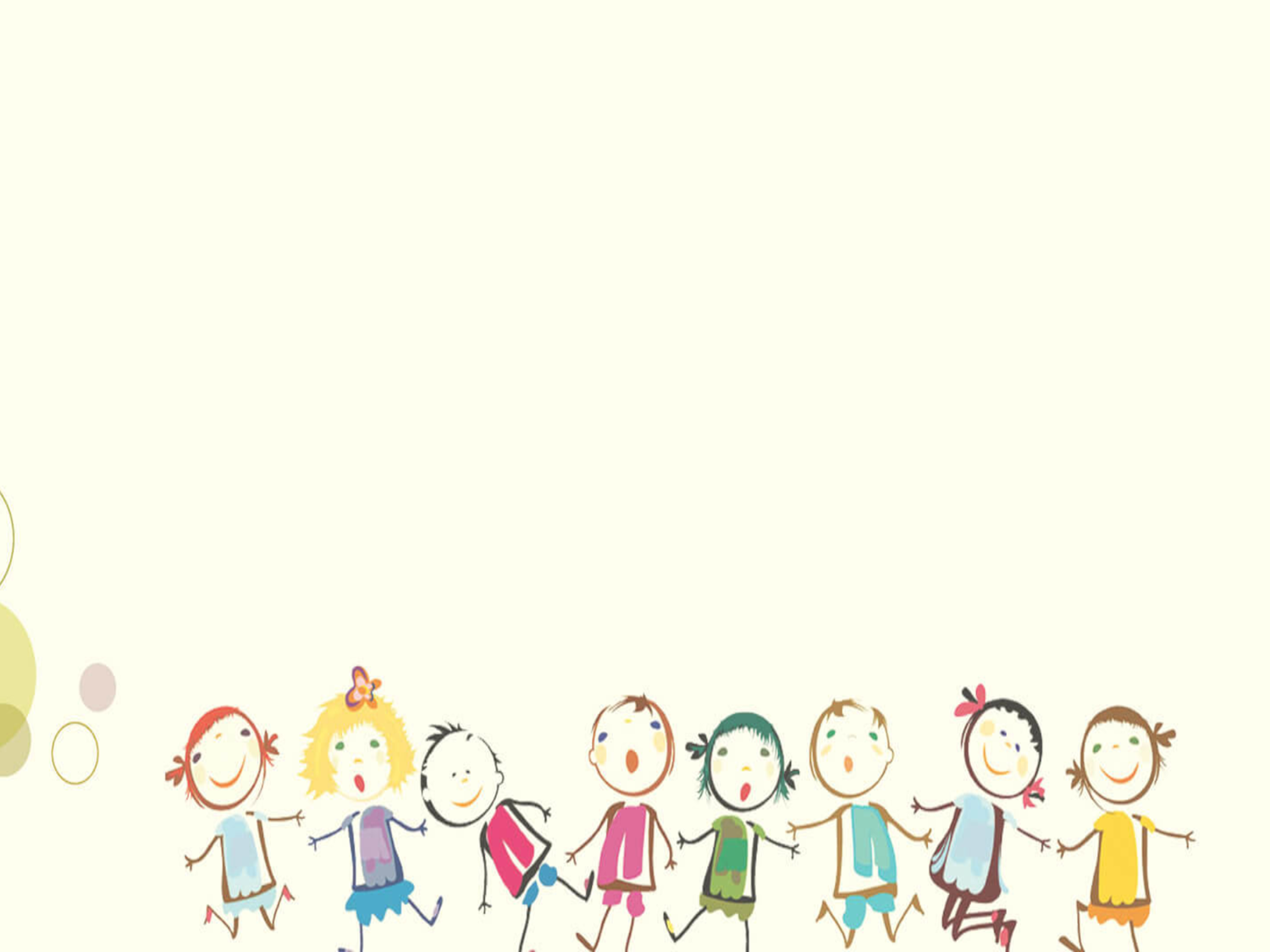 Ключевыми направлениями работы психолога ДОУ с детьми с ОВЗ является:
Диагностическая, коррекционная и развивающая работа; профилактическая и консультативная работа с педагогами и родителями, воспитывающими детей данной категории, организационно – методическая работа.

Содержание программы коррекционной работы определяет следующие принципы:
Соблюдение интересов ребёнка          Создание ситуации успеха 
Наглядность и доступность                 Принцип психологической комфортности
Непрерывность                                      Гуманность и реалистичность      
Вариативность
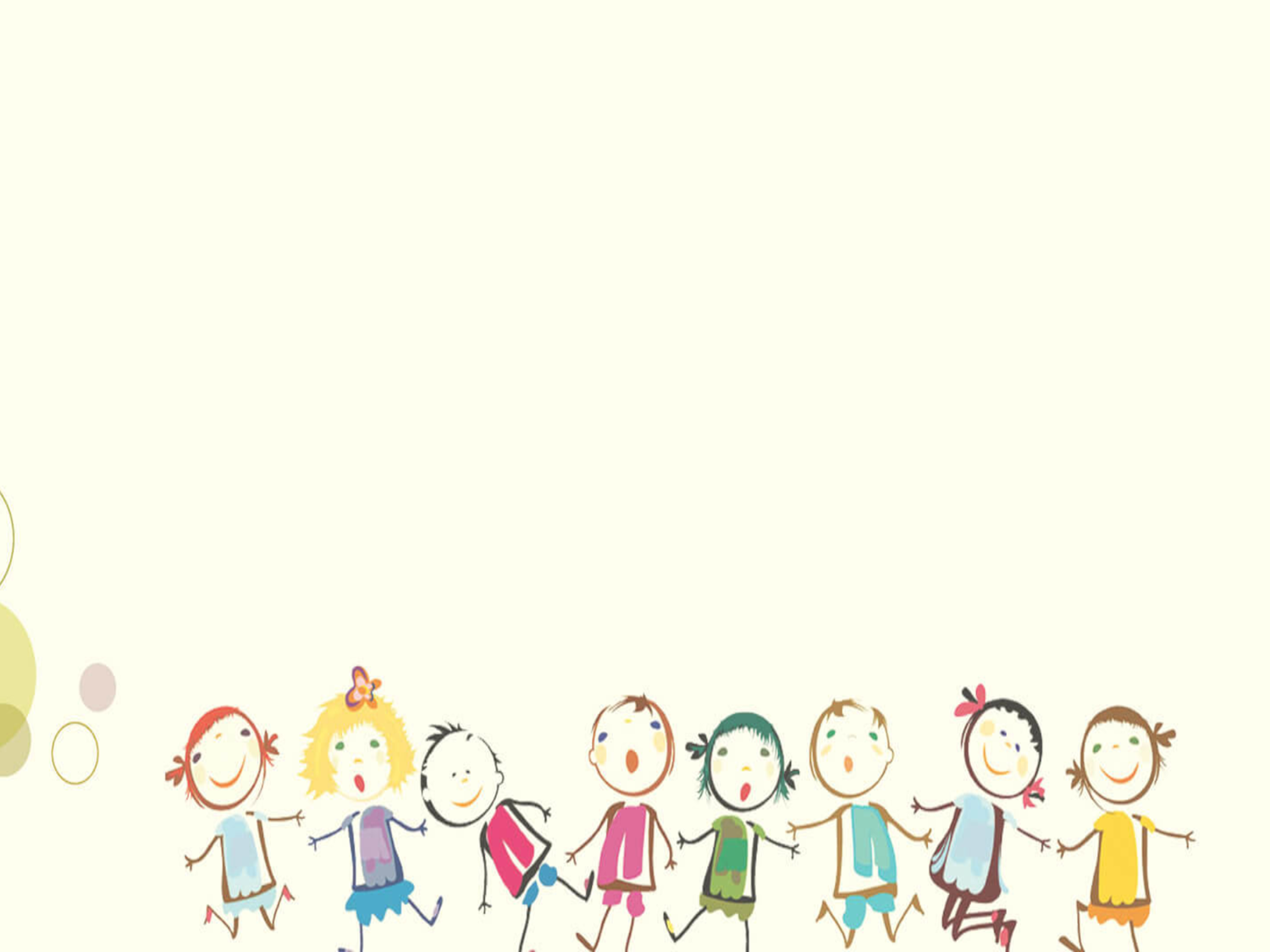 Программа коррекционной работы на дошкольной ступени образования включает в себя взаимосвязанные направления (данные направления отражают её основное содержание):
Диагностическое направление
Консультативно – просветительское и профилактическое направление
Коррекционно – развивающее направление
Организационно – методическое направление
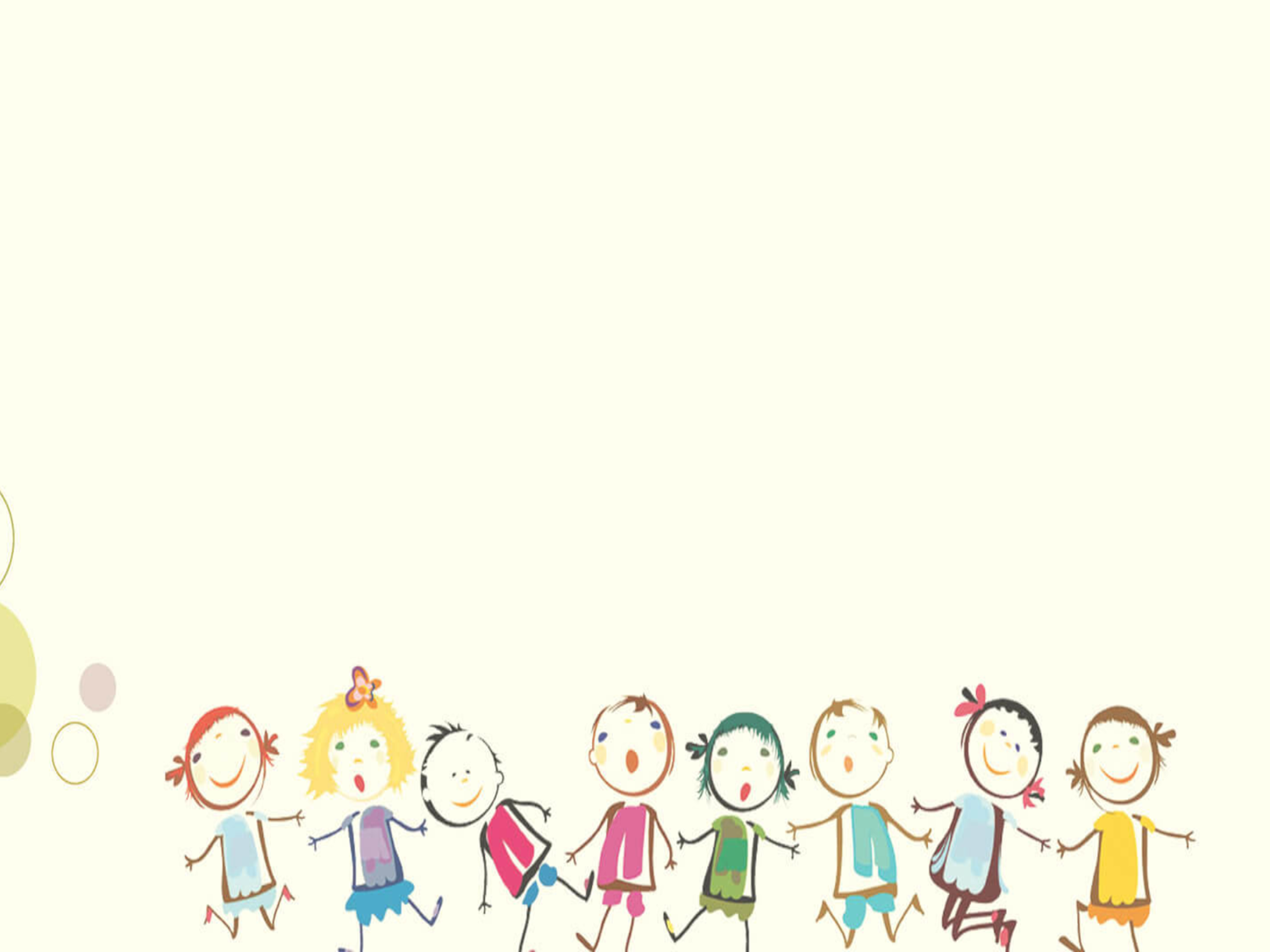 Диагностическое направление (согласно ФАОП)
Для успешности воспитания и обучения детей с ОВЗ необходима правильная оценка их возможностей и выявление особых образовательных потребностей.
В связи с этим особая роль отводится психолого – медико – педагогической диагностике.
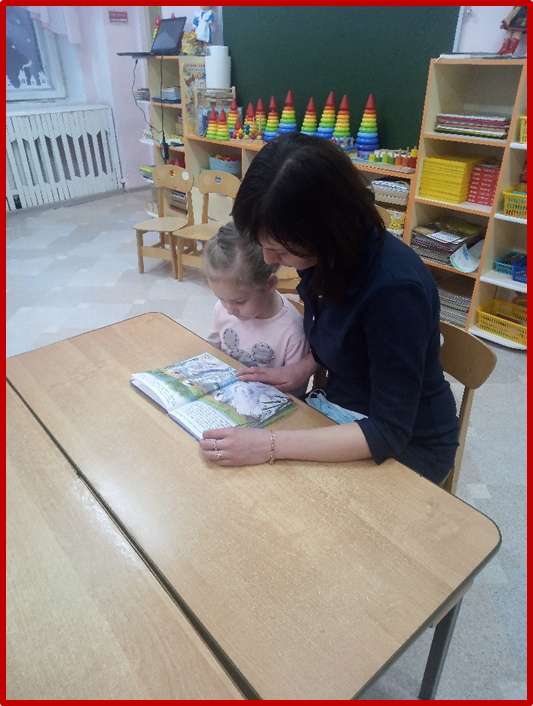 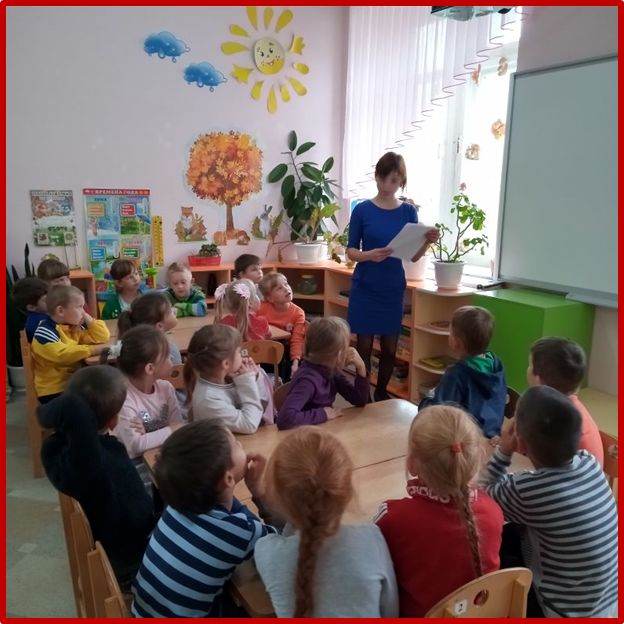 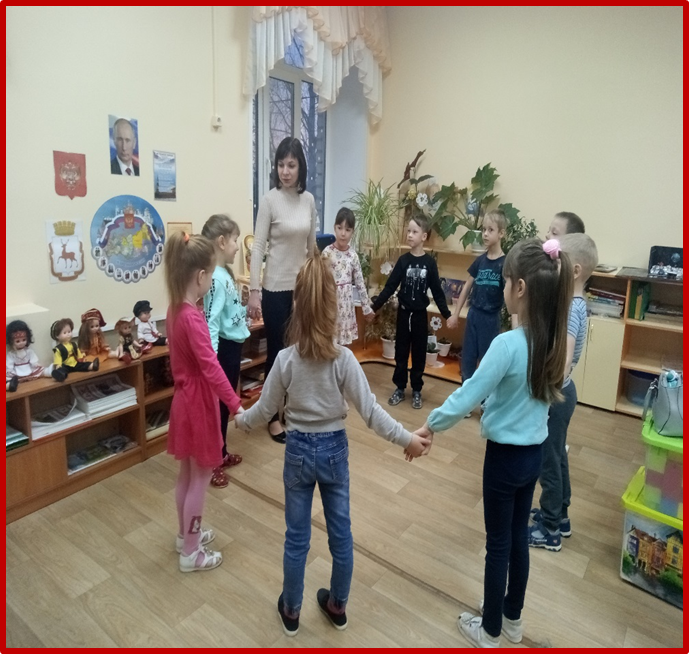 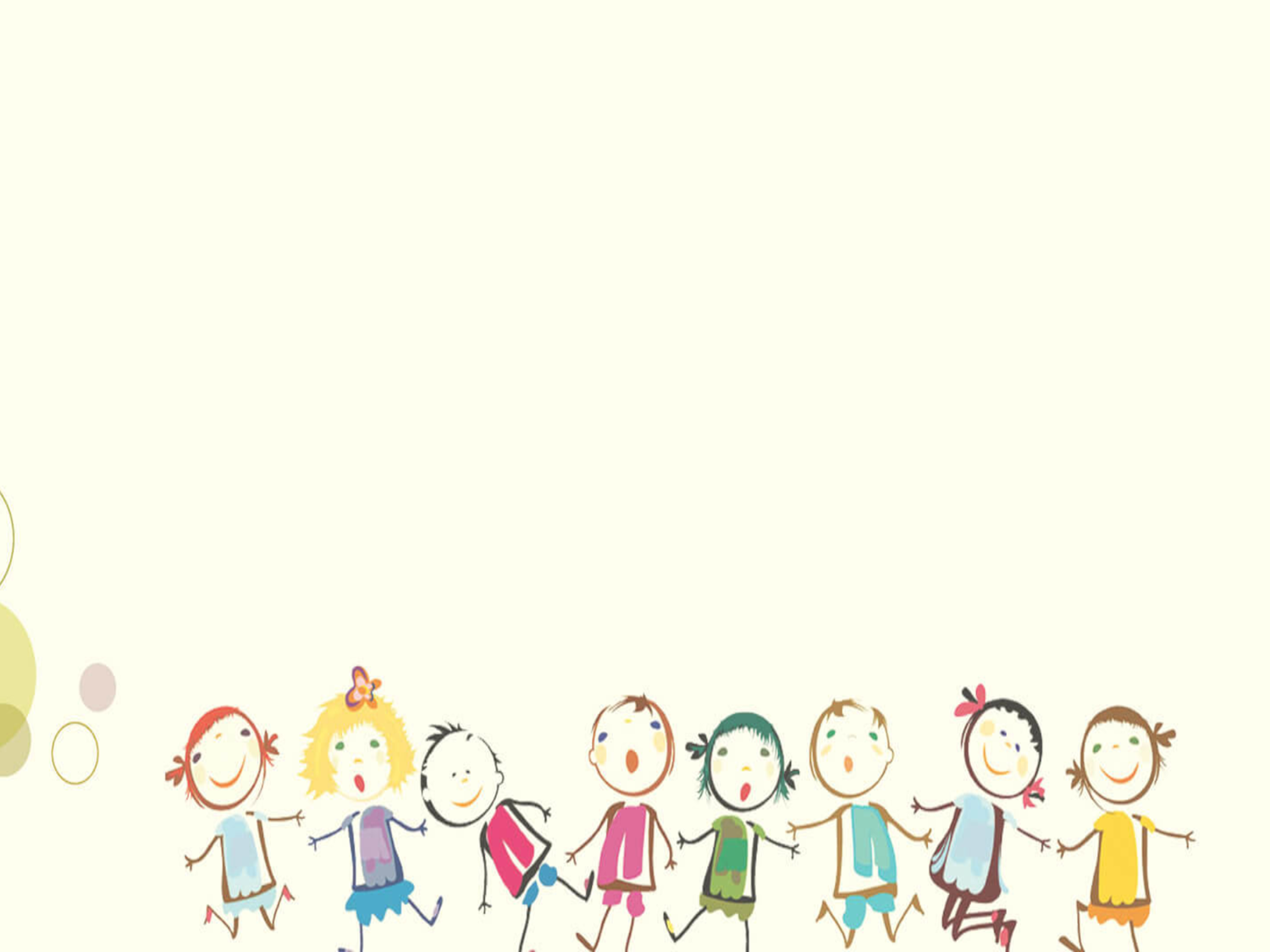 Коррекционно – развивающее направление (согласно ФАОП)
Основными направлениями коррекционно – развивающей работы психолога с детьми с ОВЗ, находящимися в условиях образовательной интеграции, являются:
- Развитие эмоционально – личностной сферы и коррекция её недостатков;
- Развитие познавательной деятельности и целенаправленное формирование высших психических функций;
- Формирование произвольной регуляции деятельности и поведения;
- Формирование и развитие социальных навыков и социализации.
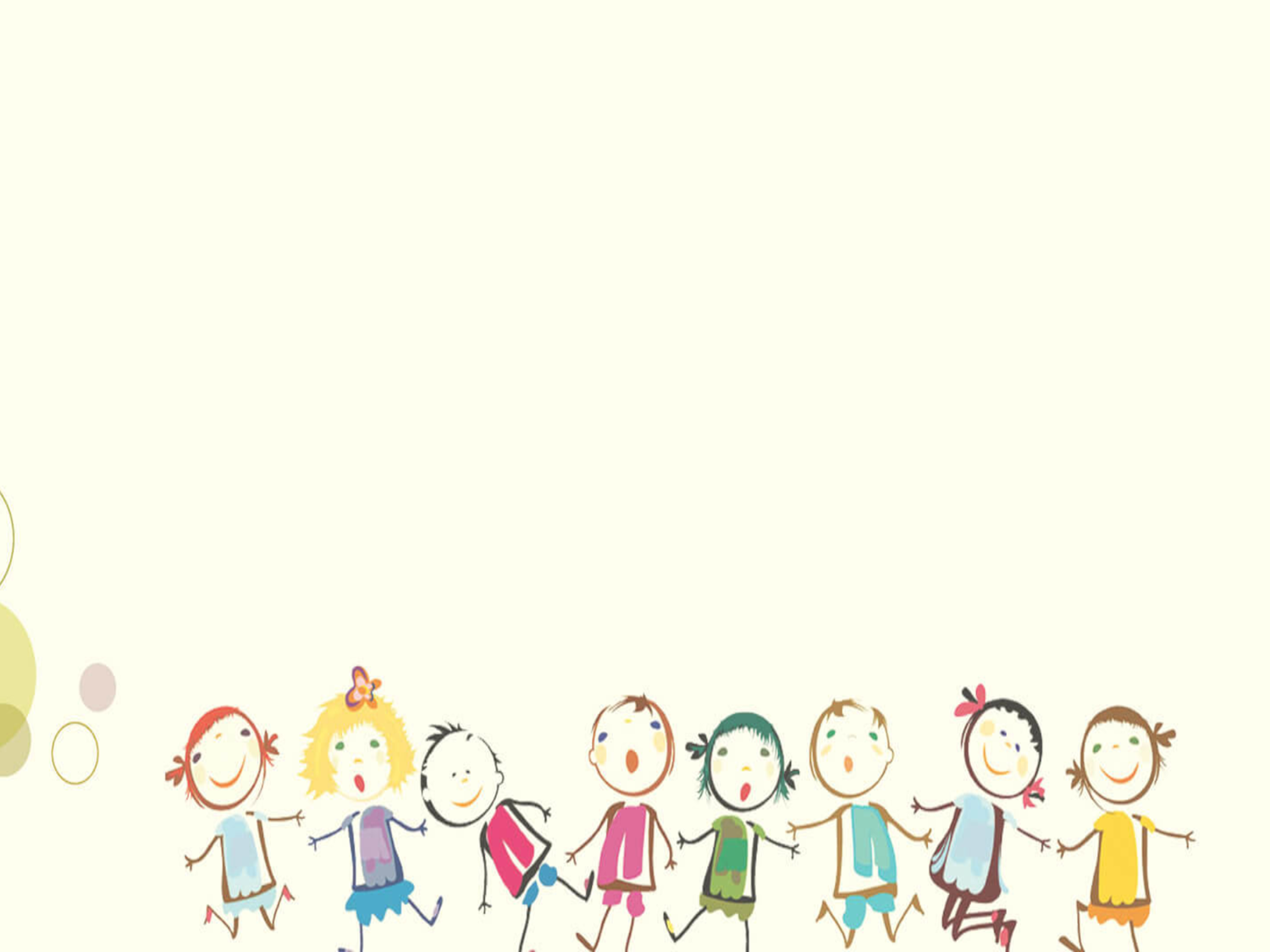 Консультативно просветительское и профилактическое направление (согласно ФАОП)
Работа по данному направлению обеспечивает оказание педагогам и родителям помощи в воспитании и обучении ребёнка с ОВЗ. Психолог разрабатывает рекомендации в соответствие с возрастными и индивидуально – типическими особенностями
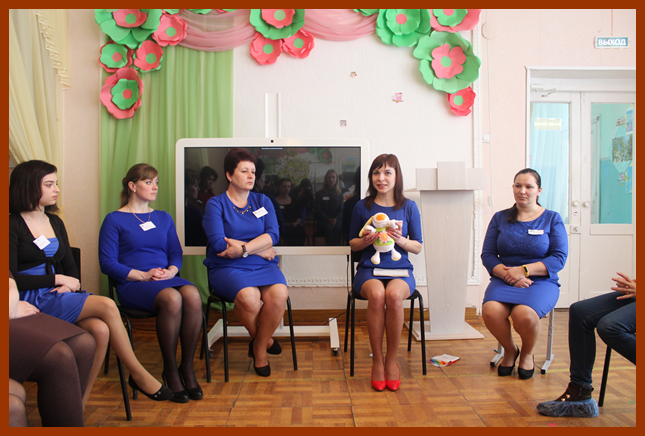 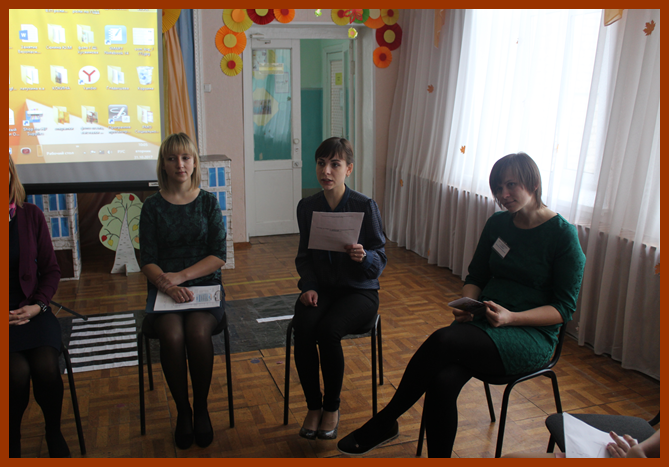 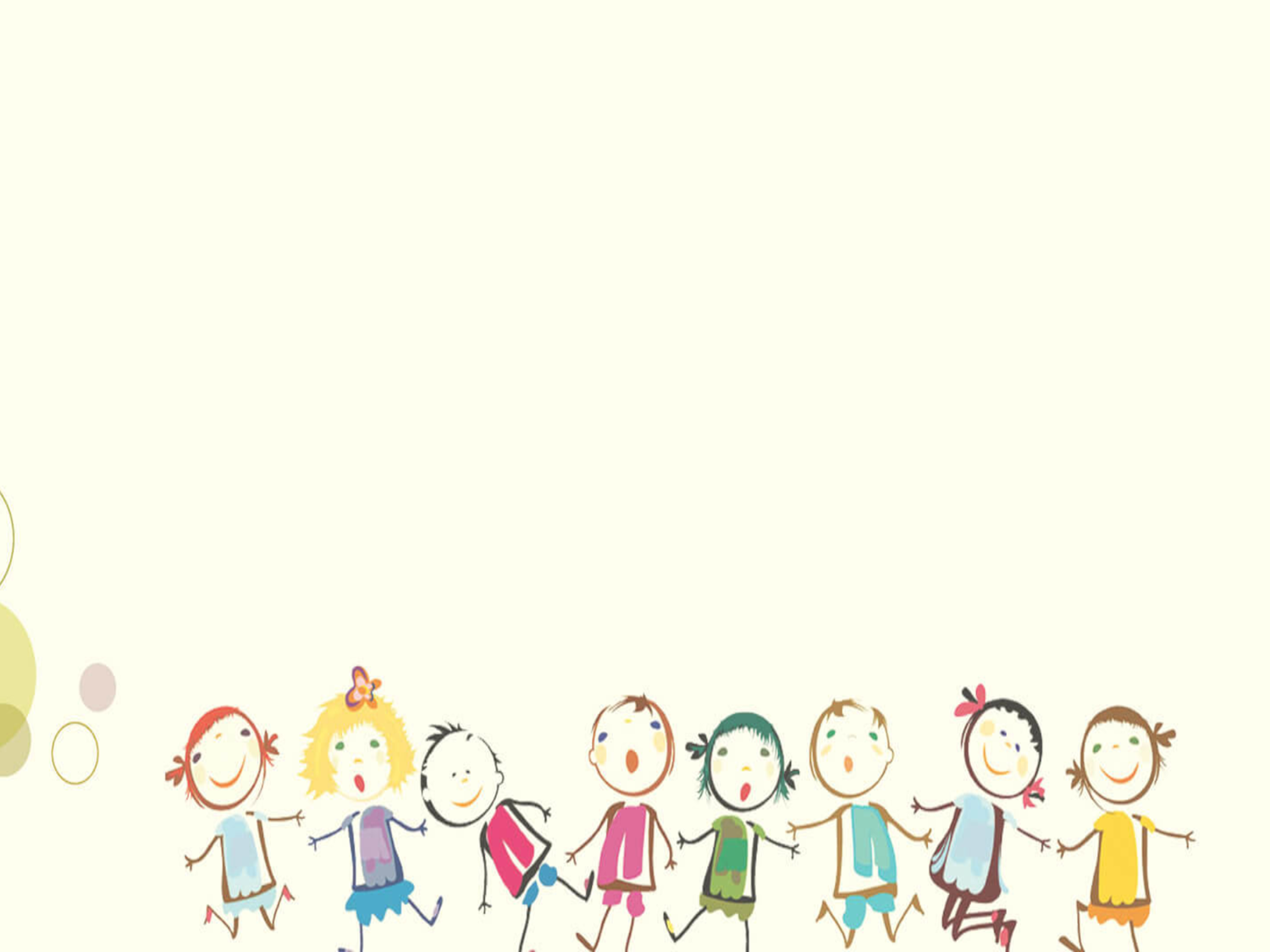 Организационно – методическое направление (согласно ФАОП)
Данное направление деятельности педагога – психолога включает подготовку материалов к консилиумам, методическим объединениям, педагогическим советам, участие в указанных мероприятиях, а так же оформление документации.
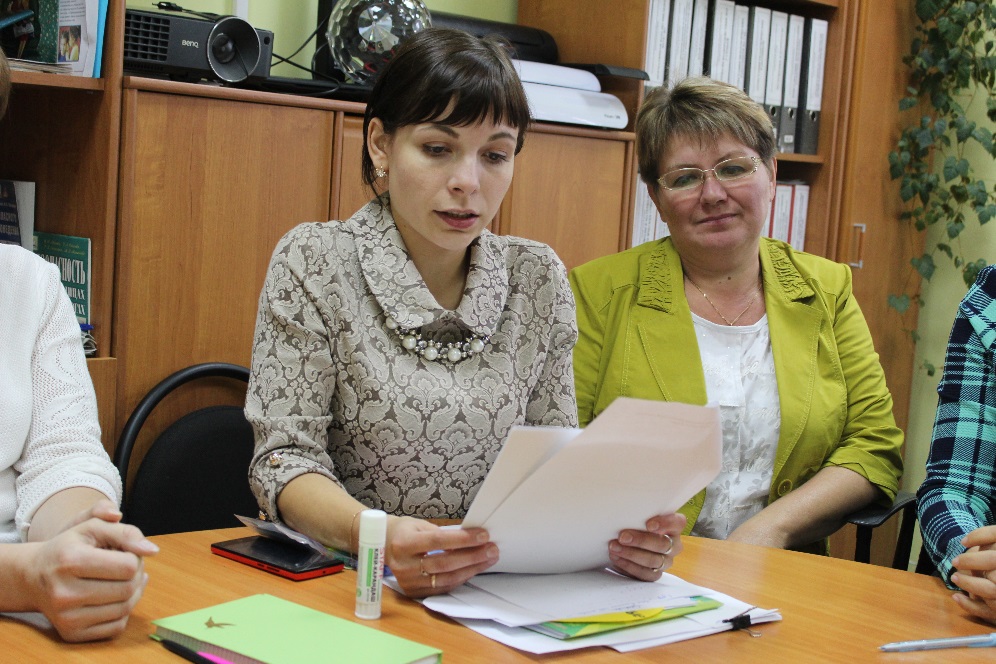 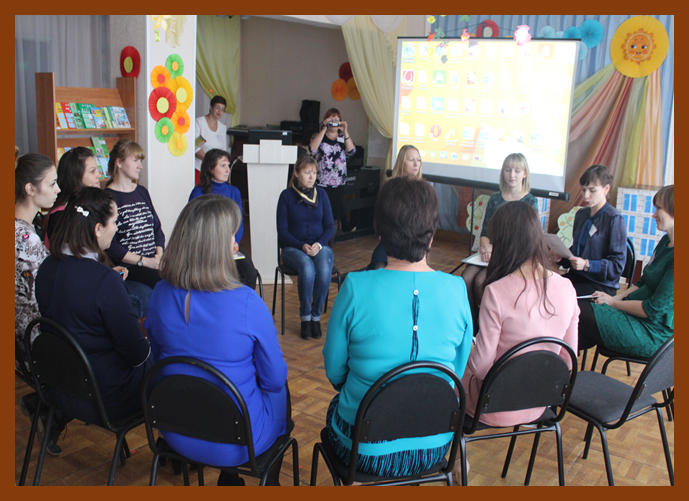 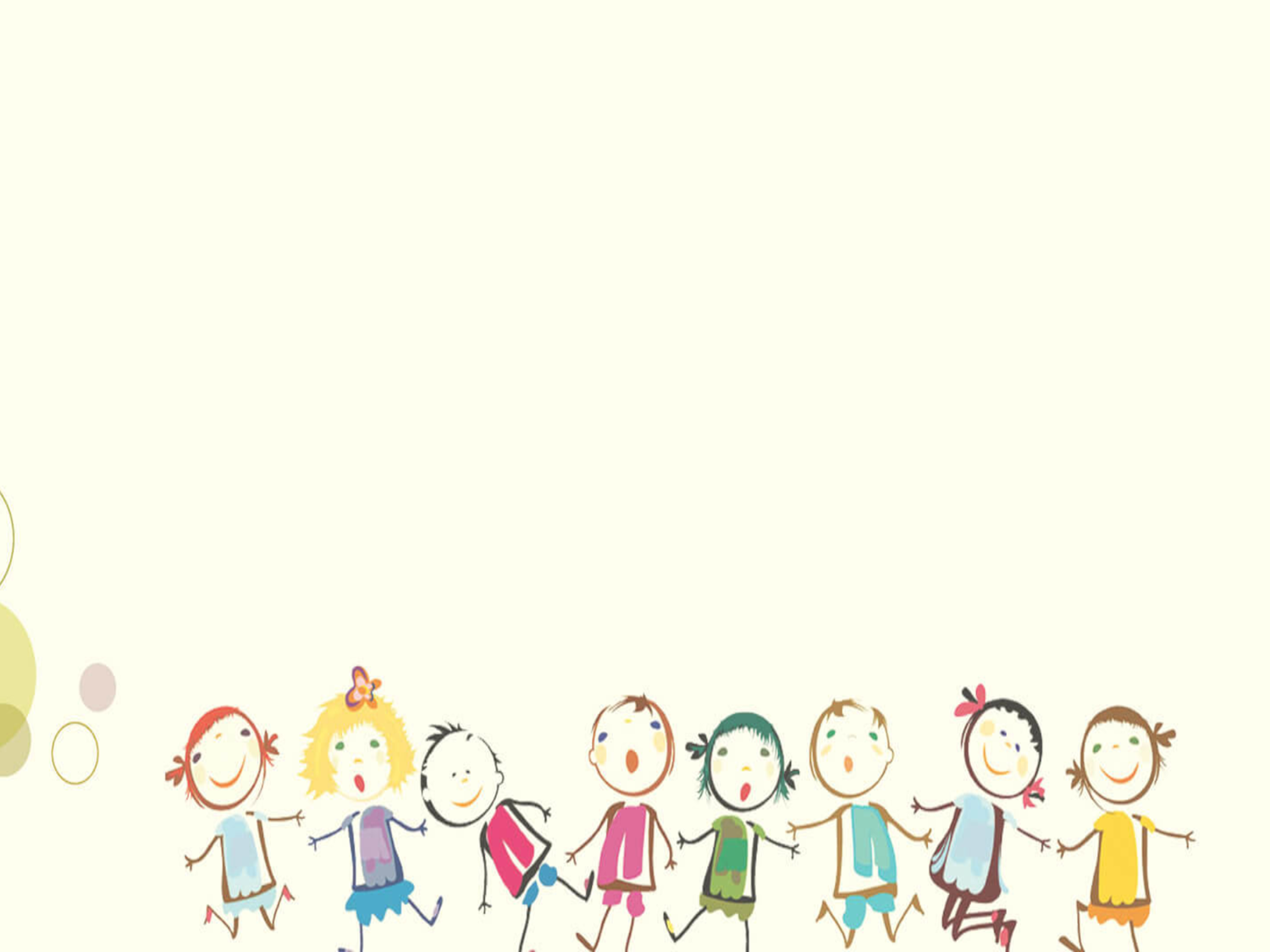 Алгоритм действий с детьми с ОВЗ и детьми – инвалидами, посещающих дошкольное образовательное учреждение
- Первичная встреча с семьёй, сбор информации о развитии ребёнка, выявление образовательного запроса
- Заключение договора между ДОУ и родителями (законнымипредставителями)
- Разработка индивидуального маршрута на основе заключения ПМПК ДОУ, в который входят методист и специалисты ДОУ
- Составление сетки занятий и перспективного плана для детейобучающихся по коррекционной программе
- Создание условий в развивающей среде для ребенка с ОВЗ во время егопребывания в ДОУ
- Реализация индивидуальной программы или маршрута
- Проведение промежуточной диагностики и анализ
- Консультирование родителей
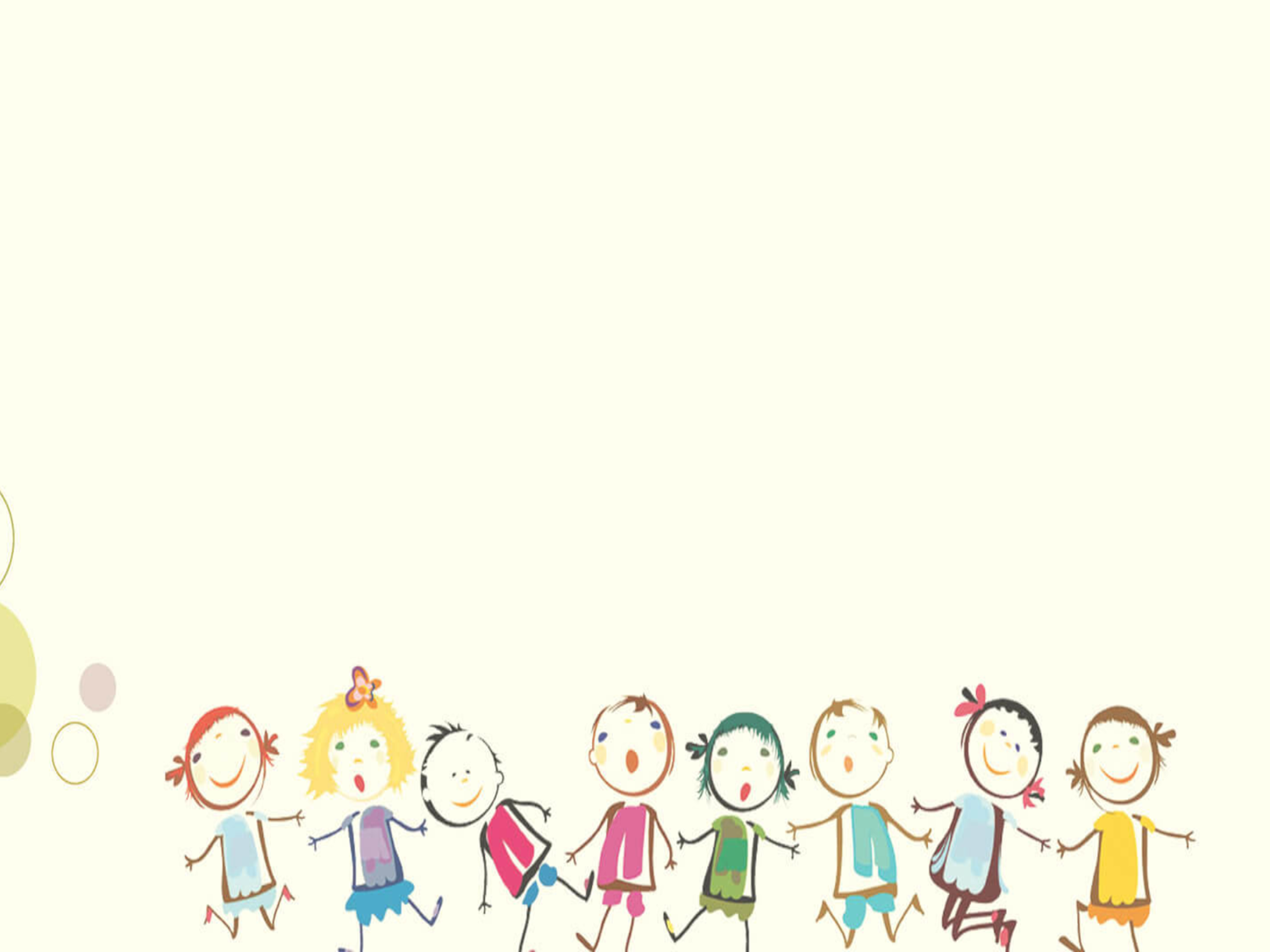 Методы и формы работы с детьми:
- Сказкотерапия
- Игротерапия
- Релаксация
- Песочная терапия
- Психогимнастика
- Арт-терапия
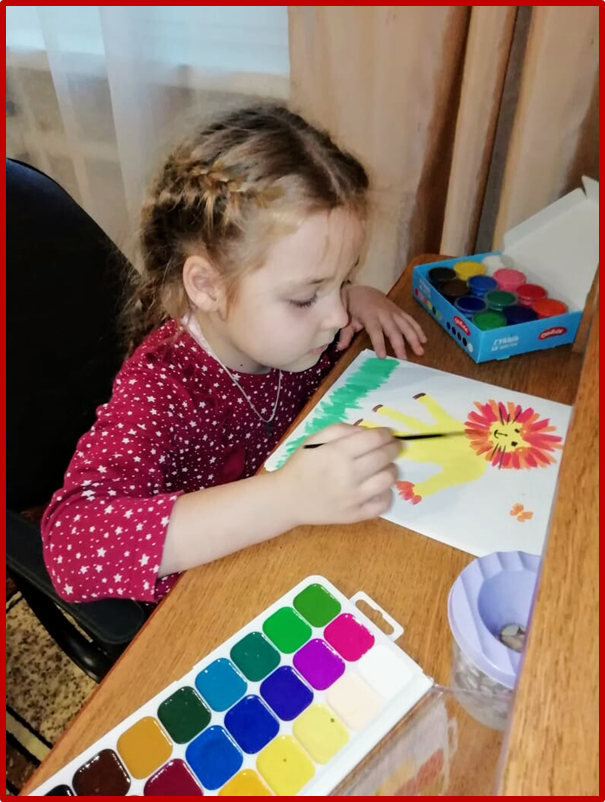 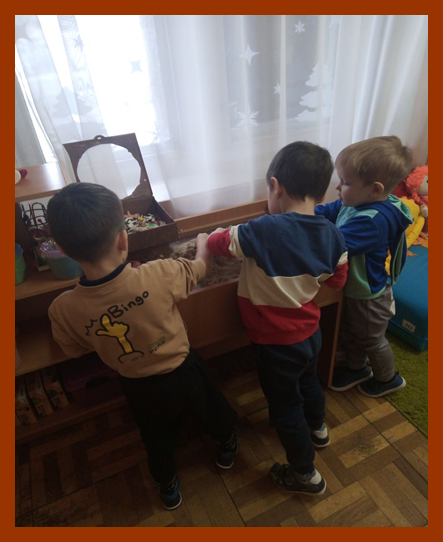 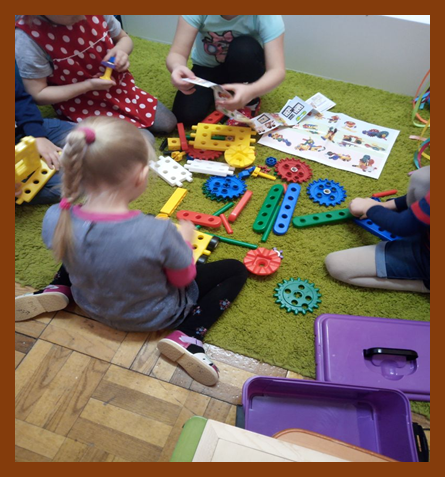 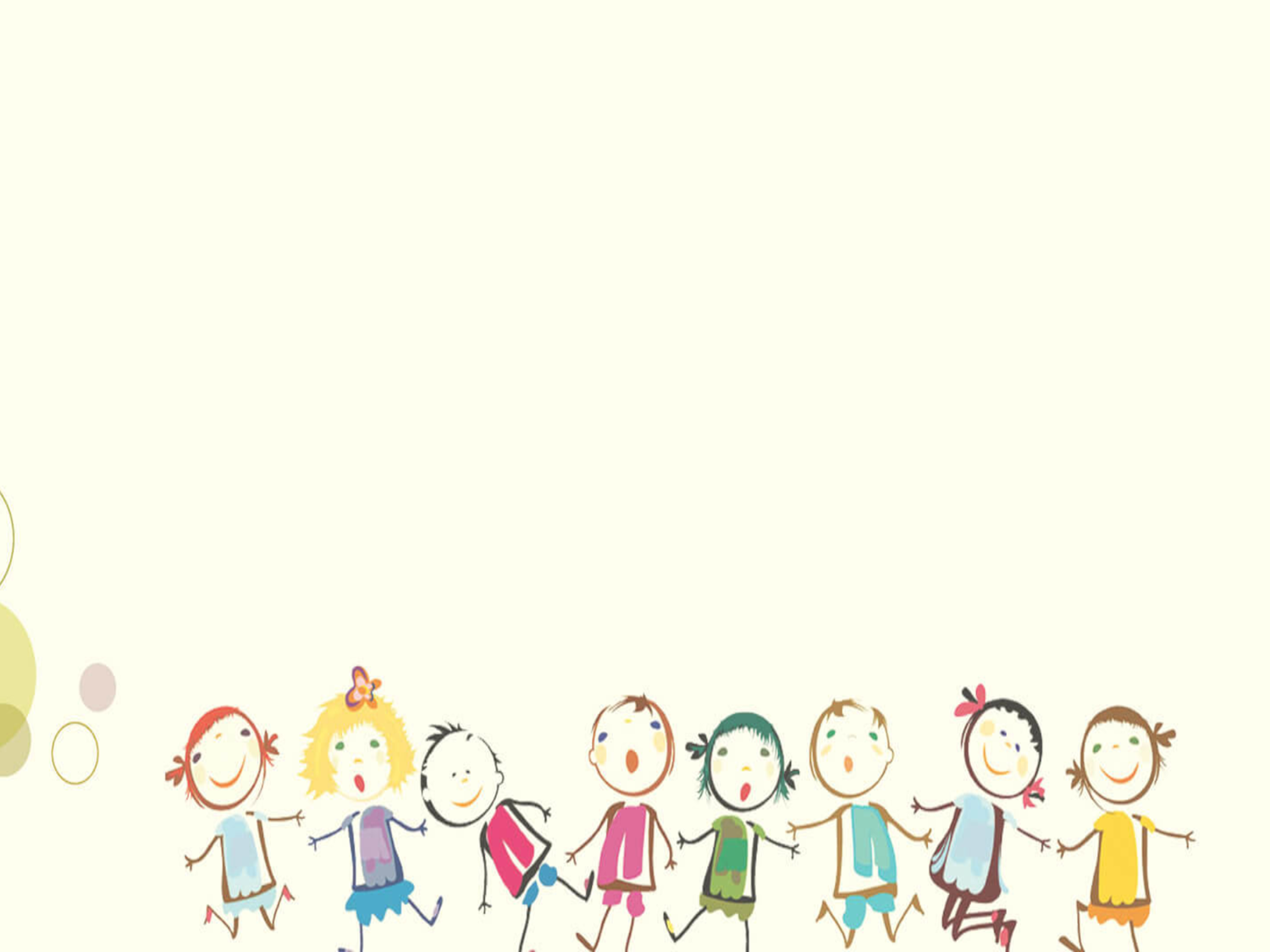 Примерный перечень документации педагога,ведущего занятия с детьми с ОВЗ и детьми – инвалидами:
Приказ о зачислении ребенка.
Приказ о начале занятий с ребенком.
Договор между ДОУ и родителем (законным представителем).
Психолого-педагогическая характеристика на ребенка.
Индивидуальная коррекционная программа для ребенка-инвалида или образовательный маршрут.
Примерный объем образовательной нагрузки на ребенка.
Расписание занятий на месяц (по неделям).
Календарное планирование.
Итоги обследования знаний и умений ребенка 3 раза заучебный год.
По итогам работы проводится анализ работы с указаниемреализации задач, при наличии отрицательных результатовуказать причины, поставить задачи на следующий год.
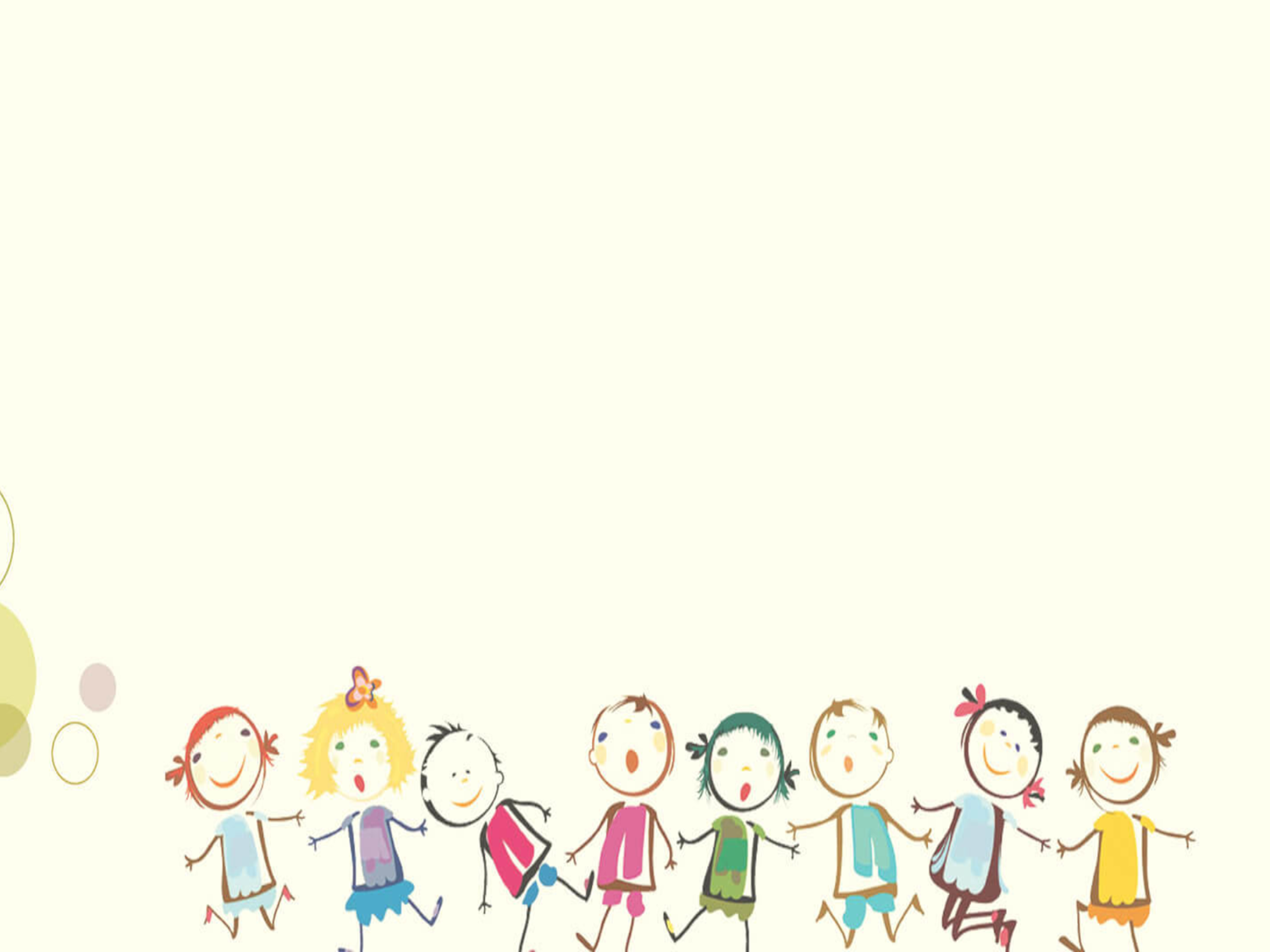 Методики применяемые при работе с детьми с ОВЗ и детьми – инвалидами
Диагностический набор Е.А.Стребелевой;
Диагностический комплект психолога Н.Я.Семаго, М.М.Семаго;
Методика В.М.Когана;
Методика Выготского-Сахарова;
Методика Кооса
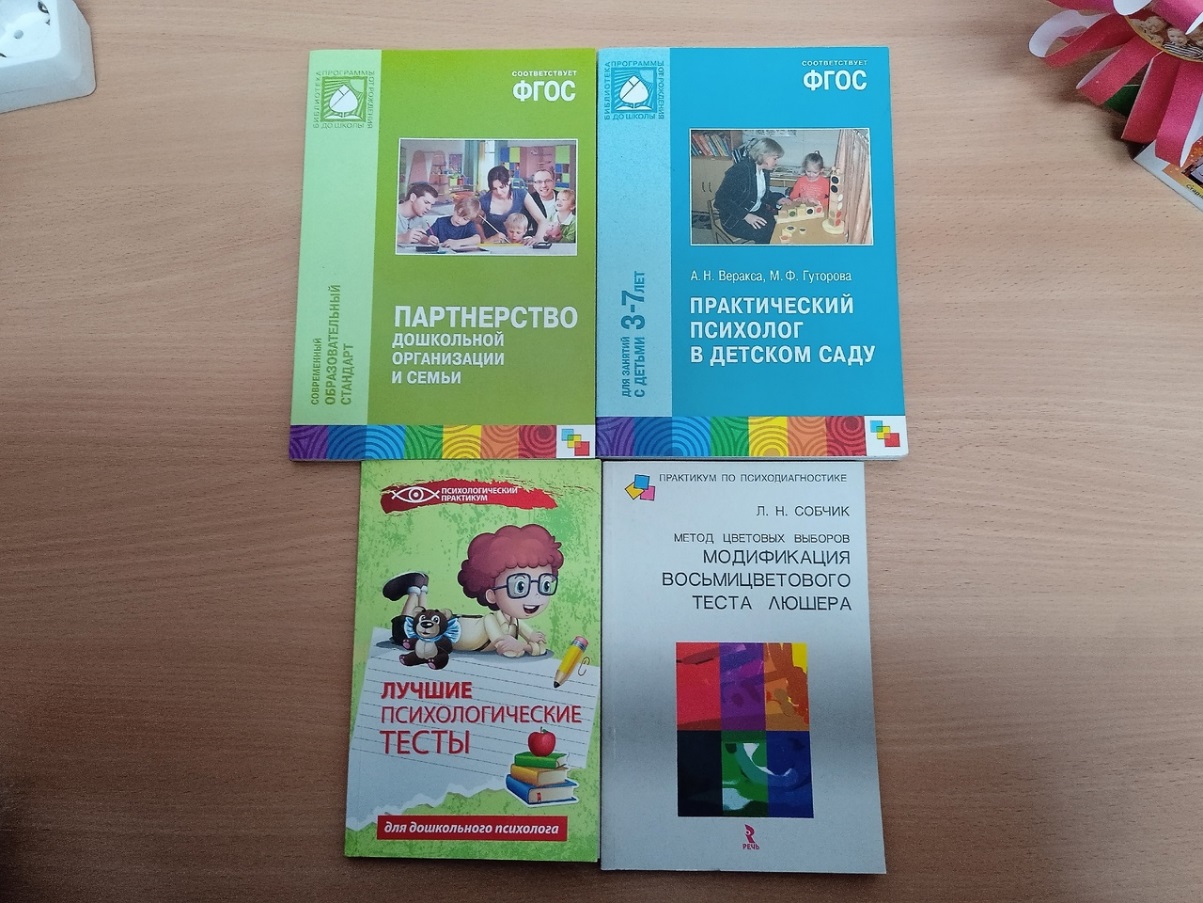 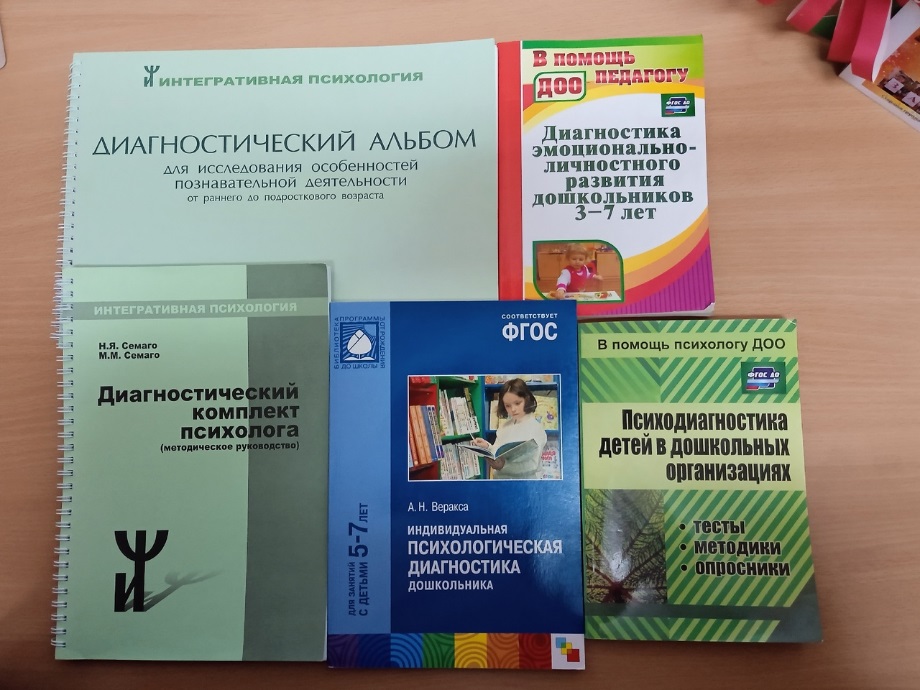 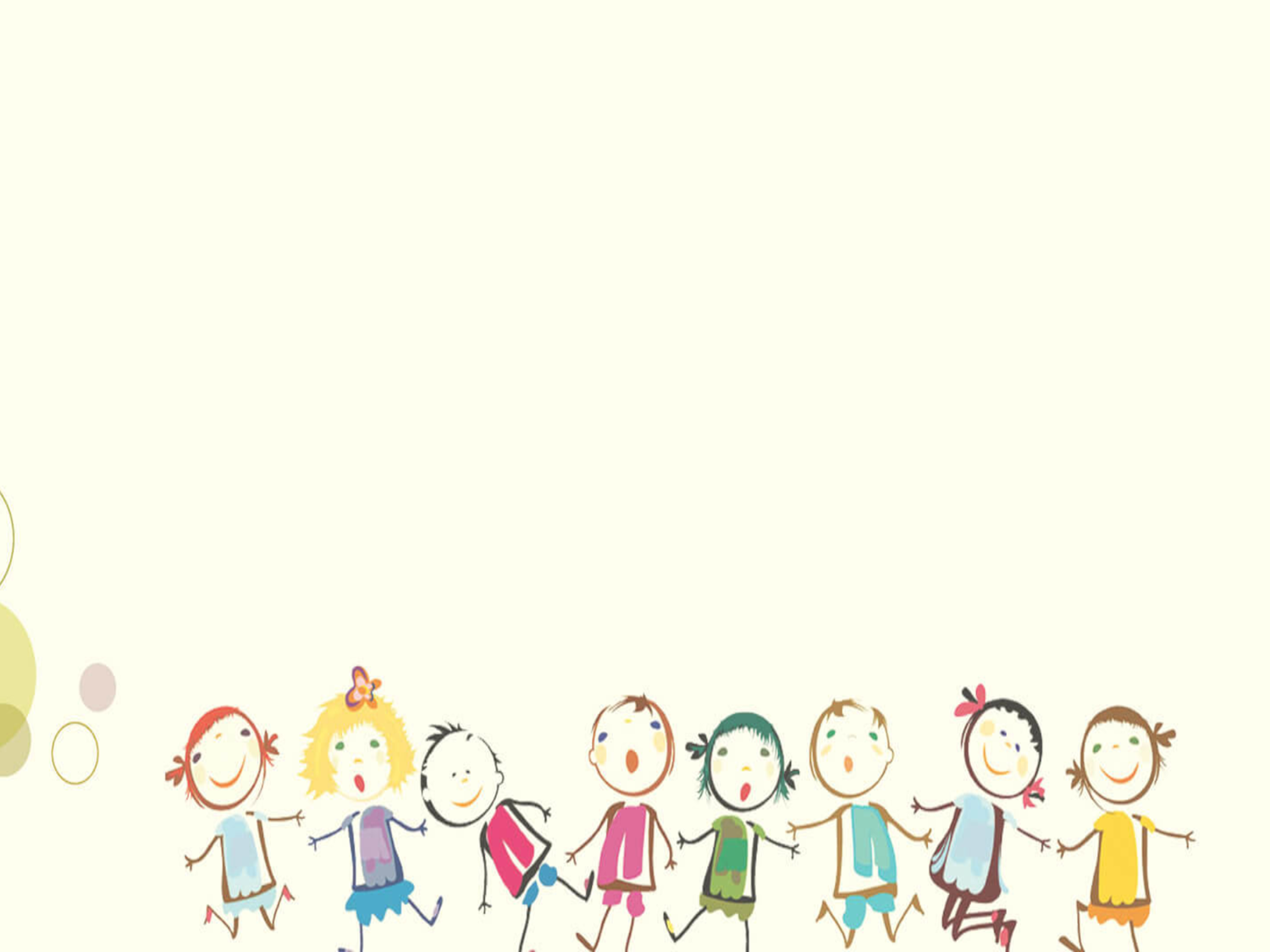 Оборудование, применяемое при работе с детьми с ОВЗ и детьми – инвалидами
- Дидактическая панель "Рыбка«
- Современное оборудование «EduQuest»
- Интерактивная песочница
- Пузырьковая панель
- Набор «Дары Фребеля»
- Стол для работы с песком 
- Интерактивный куб «Антошка»
- Стол с крупной мозаикой
- Тактильные игрушки
- Игрушки –антистресс
- Различные развивающие игры.
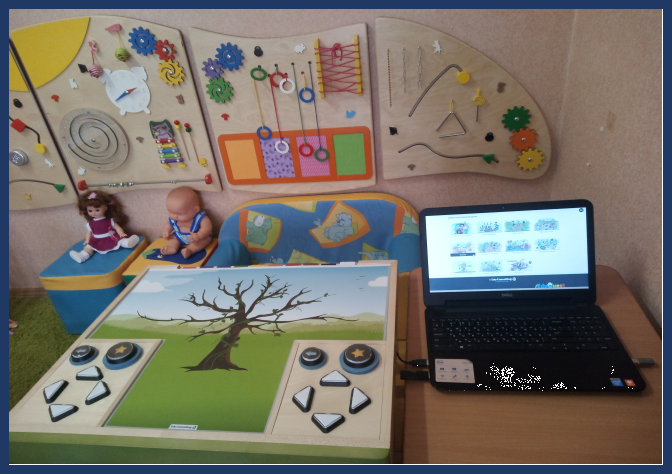 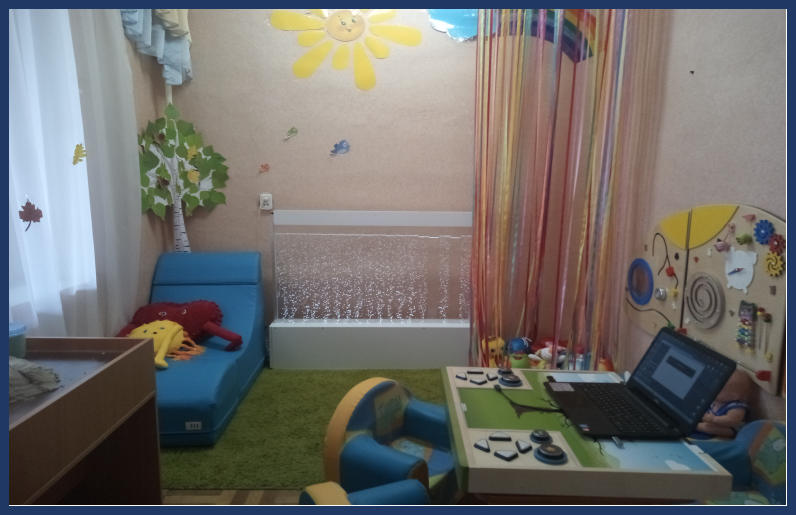 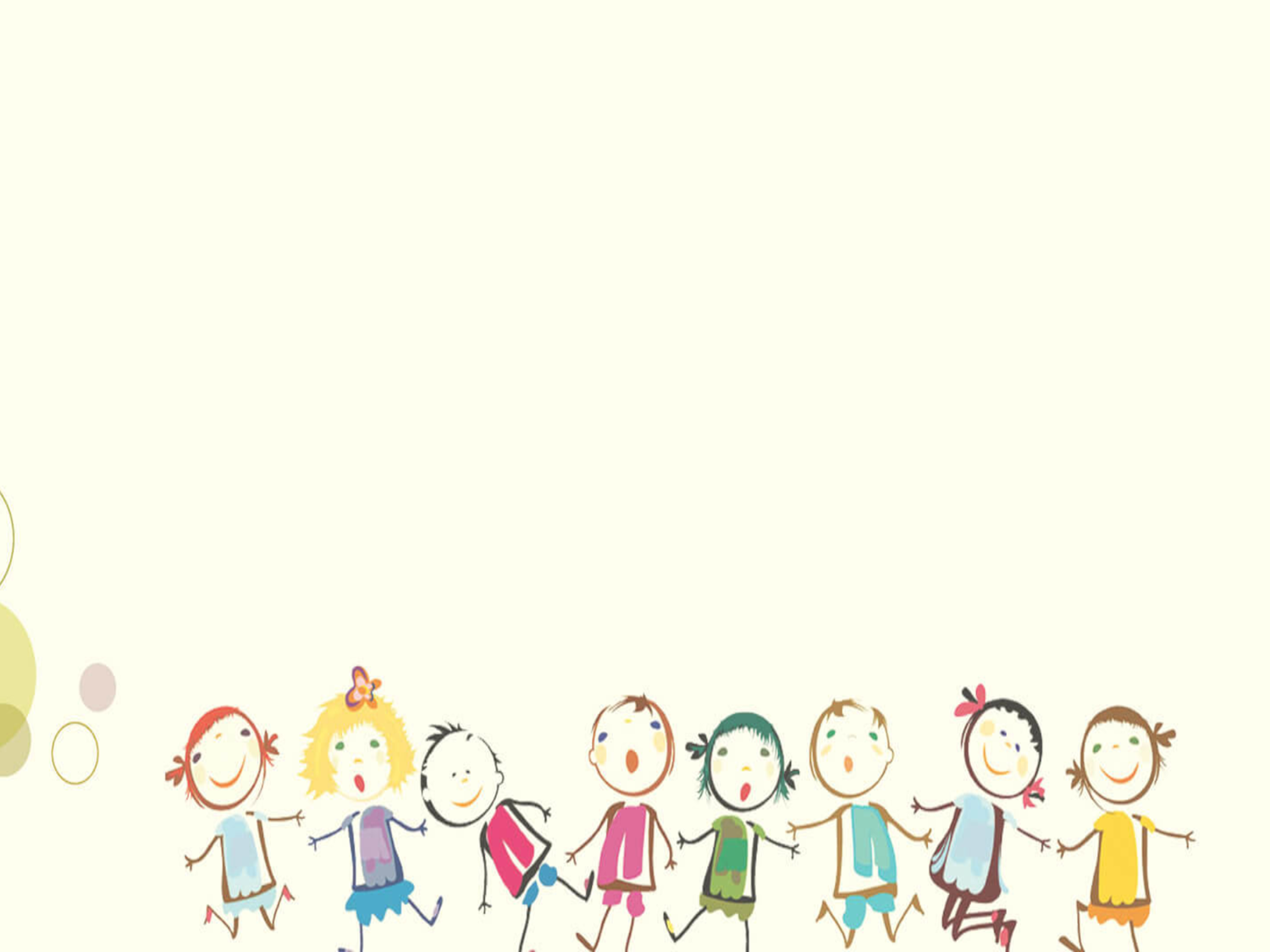 Мир «особого» ребёнка интересен и пуглив
Мир «особого» ребёнка безобразен и красив.
Неуклюж, порою странен, добродушен и открыт
Мир «особого» ребёнка. Иногда он нас страшит.
Почему он агрессивен? Почему он так закрыт?
Почему он так испуган? Почему не говорит?
Мир «особого» ребёнка – он закрыт от глаз чужих.
Мир «особого» ребёнка – допускает лишь своих!
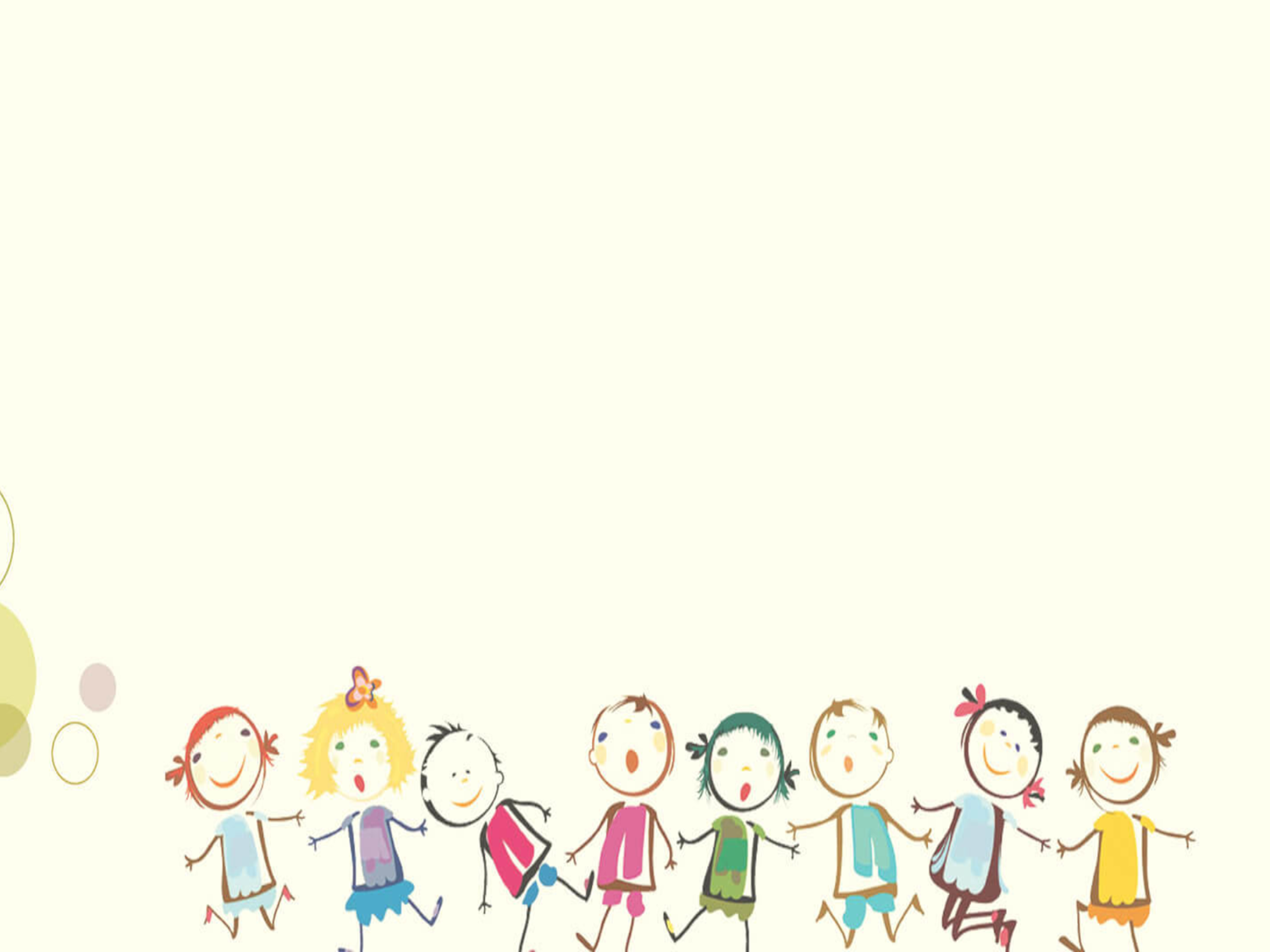 Спасибо за внимание!